Miami
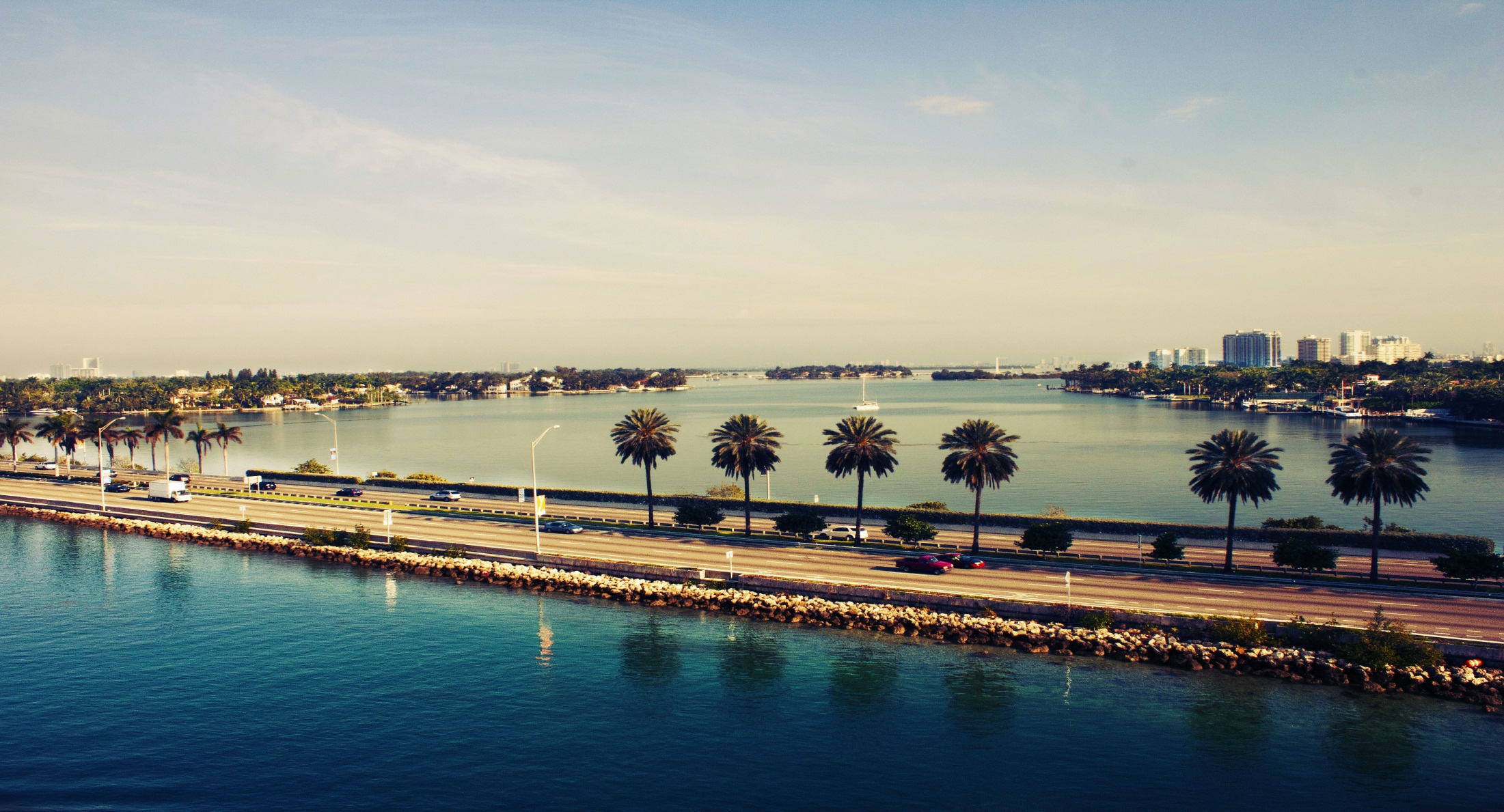 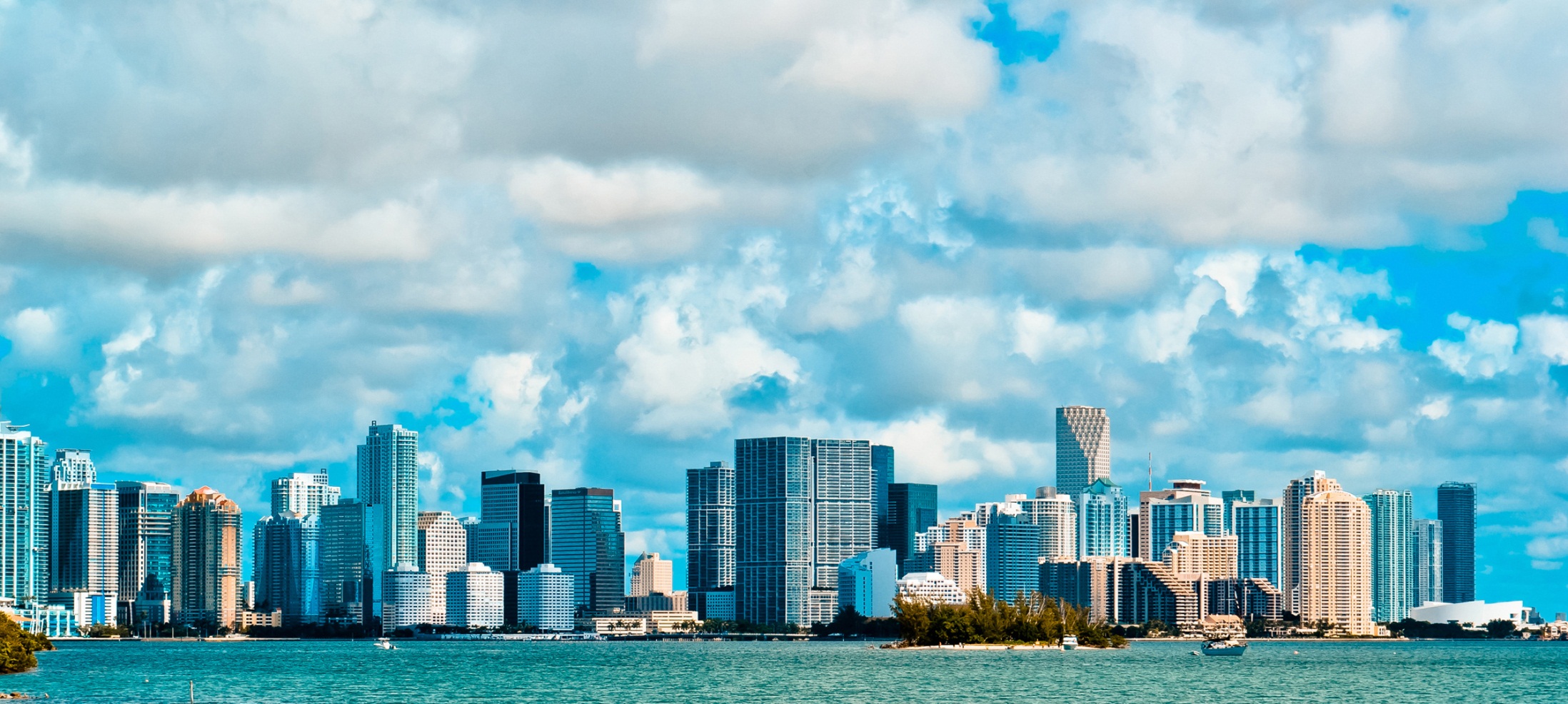 Emblem and flag
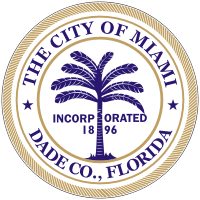 Miami beach
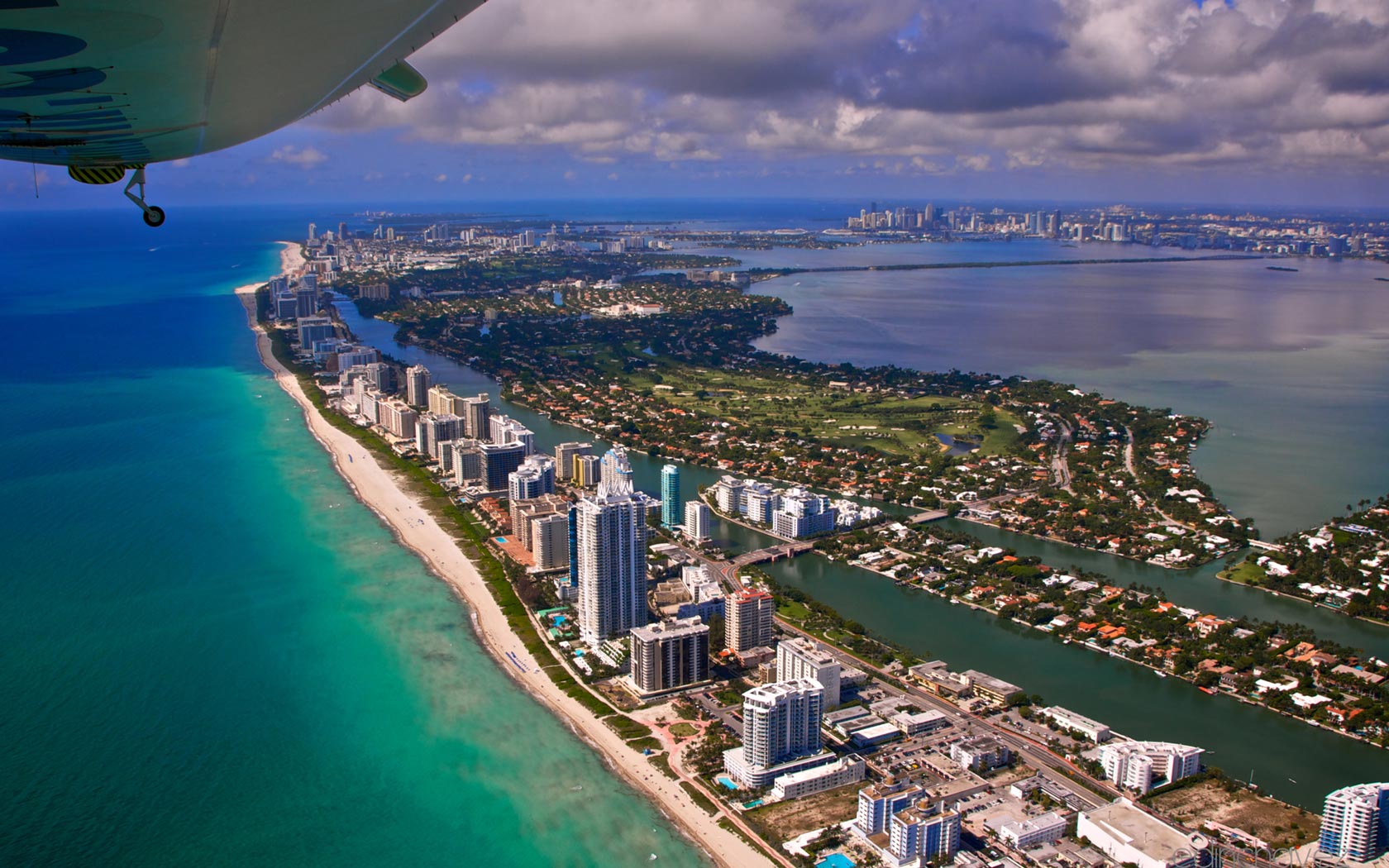 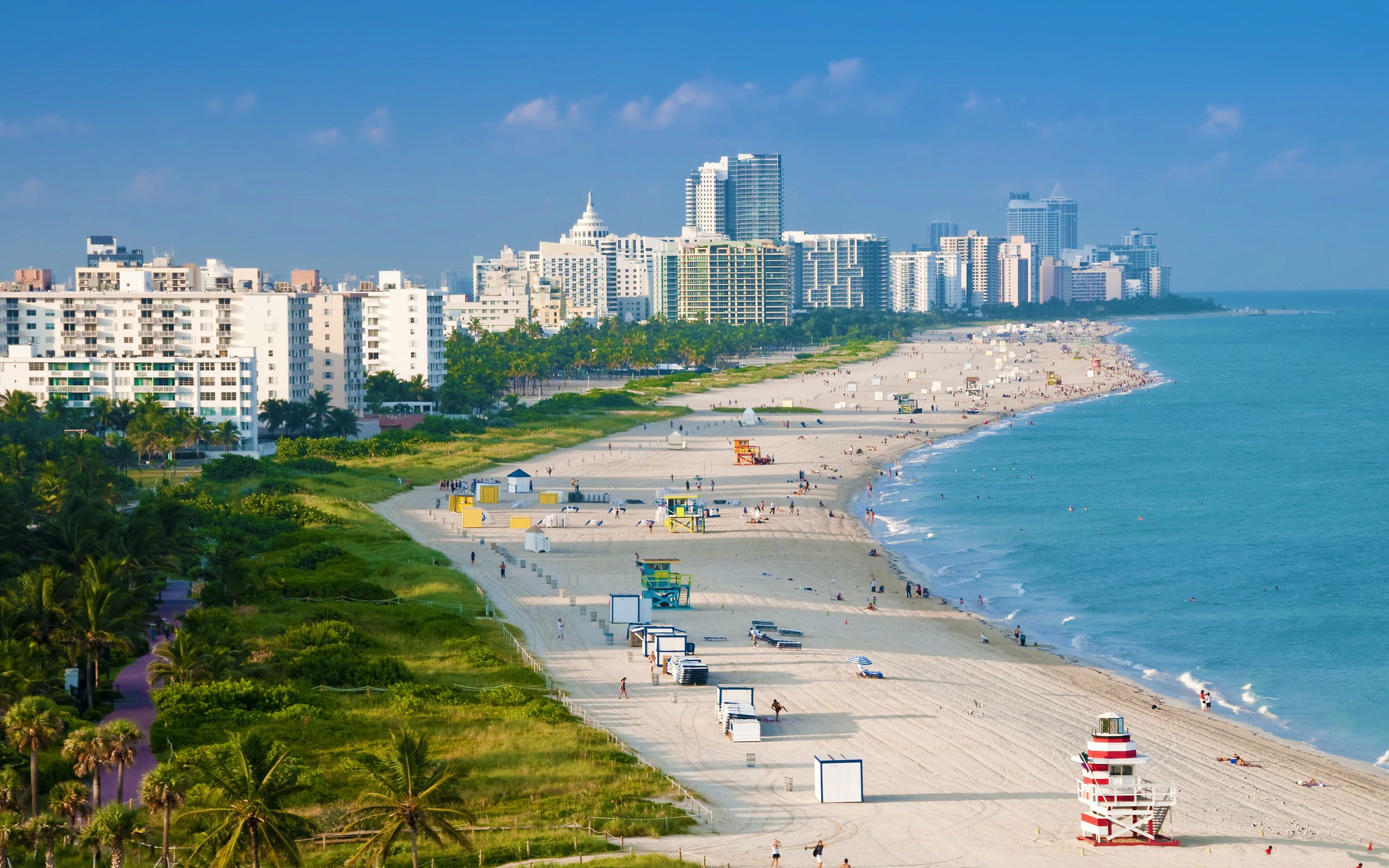 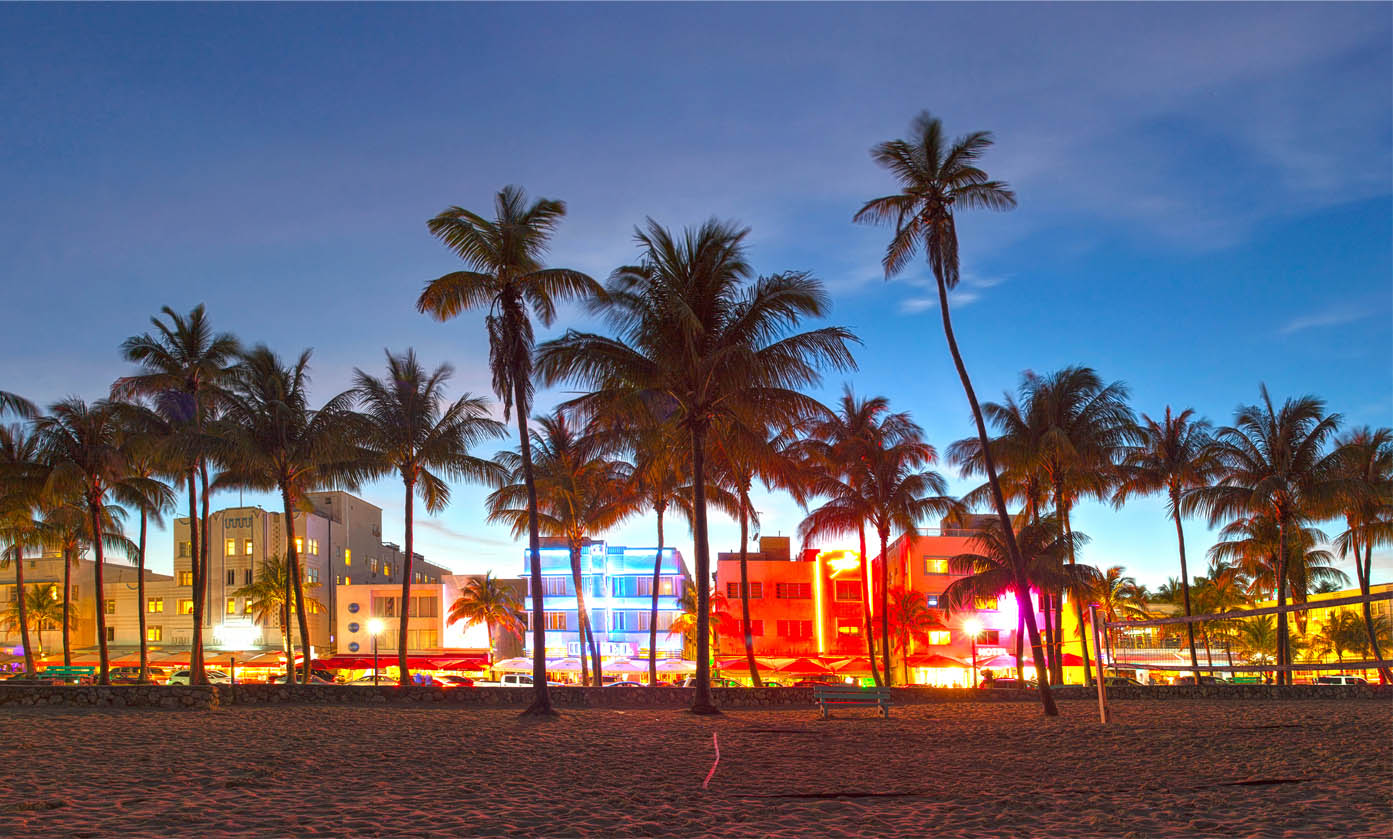 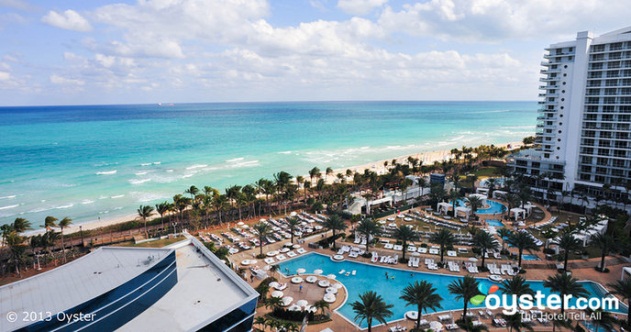